Elementary Concept of DC circuit
Department of Electrical Engineering
BY:-	PARMAR VAISHALI B
	PATEL DARSHAP G
	PATEL DHVANI C
	RANA BRIJESH M
	TRIVEDI STAVAN S
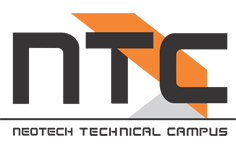 Guided by: PROF. (DR.) A.R. CHUDASAMA
	   NIDHI.J.GOHIL
Neotech Institute of Technology
1
Electrical Circuits
We want to transfer electrical energy to perform a task
We want to supply energy to some load

Charged particles want to “move” when an emf applied
Apply emf and constrain the path of the charged particles
Force charged particles to supply energy to the load in order to do work (no path through load  no useful work done!)
Neotech Institute of Technology
2
Types of Circuit Elements
Circuit components are generally classified as control elements, passive elements, and active elements

Control Elements – direct and modify the current  (e.g. switches)
Passive Elements – total energy delivered to the element by the rest of the circuit is nonnegative (e.g. resistors, capacitors, inductors)
Active Elements – can provide energy to the circuit (e.g. batteries, generators, current, voltage)
Neotech Institute of Technology
3
Passive circuit elements - resistors
Circuit symbol:                           Voltage-current relation (Ohm’s Law)




R is the resistance                                         
Units are ohms ()
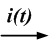 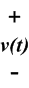 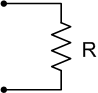 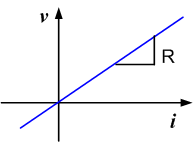 Neotech Institute of Technology
4
Passive circuit elements – capacitors
Circuit symbol:





C is the capacitance
Units are Farads (F)
Voltage-current relation:



Capacitors can store energy
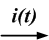 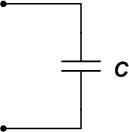 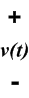 Neotech Institute of Technology
5
Passive circuit elements - inductors
Circuit symbol:





L is the inductance
Units are Henries (H)
Voltage-current relation:


Inductors can store energy
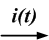 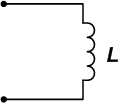 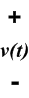 Neotech Institute of Technology
6
Types of power supplies
Power supplies can be modeled in a number of ways:

Voltage, current sources

Independent, dependent sources

Ideal and non-ideal sources
Neotech Institute of Technology
7
voltage sources:
There are 2 kinds of voltage sources:
Independent voltage sources
Dependent voltage sources, of which there are 2 forms:
Voltage-dependent voltage sources
Current-dependent voltage sources
Neotech Institute of Technology
8
The schematic symbol that we use for independent voltage sources is shown here.
This is intended to indicate that the schematic symbol can be labeled either with a variable, like vS, or a value, with some number, and units.  An example might be 1.5[V].  It could also be labeled with both.
Neotech Institute of Technology
9
Voltage Sources – Schematic Symbols for Dependent Voltage Sources
The schematic symbols that we use for dependent voltage sources are shown here, of which there are 2 forms:
Voltage-dependent voltage sources
Current-dependent voltage sources
Neotech Institute of Technology
10
current sources:
There are 2 kinds of current sources:
Independent current sources
Dependent current sources, of which there are 2 forms:
Voltage-dependent current sources
Current-dependent current.
Neotech Institute of Technology
11
The schematic symbols that we use for current sources are shown here.
This is intended to indicate that the schematic symbol can be labeled either with a variable, like iS, or a value, with some number, and units.  An example might be 0.2[A].  It could also be labeled with both.
Neotech Institute of Technology
12
Current Sources – Schematic Symbols for Dependent Current Sources
The schematic symbols that we use for dependent voltage sources are shown here, of which there are 2 forms:
Voltage-dependent voltage sources
Current-dependent voltage sources
Neotech Institute of Technology
13
Fundamental Laws of Electrical circuit
Ohm’s Law
Kirchhoff’s Law
Neotech Institute of Technology
14
Ohm’s Law:
A resistor is a two terminal circuit element that has a constant ratio of the voltage across its terminals to the current through its terminals.
The value of the ratio of voltage to current is the defining characteristic of the resistor.
Neotech Institute of Technology
15
A resistor obeys the expression:


	 where R is the resistance.
If something obeys this expression, we can think of it, and model it, as a resistor.
This expression is called Ohm’s Law.  The unit ([Ohm] or [W]) is named for Ohm, and is equal to a [Volt/Ampere].
IMPORTANT: use Ohm’s Law only on resistors.  It does not hold for sources.
Neotech Institute of Technology
16
THANK YOU
Neotech Institute of Technology
17